Multimedijalni test
Nacionalna geografska olimpijada
1. Koji tip ušća je prikazan na slici?
Delta
Estuar
Normalno ušće
Nijedno od navedenih
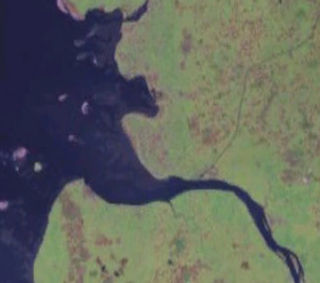 2. Na slici je prikazan klima-dijagram jednog grada. Koji je to grad?
Vankuver
Vindhuk
Berlin
Rabat
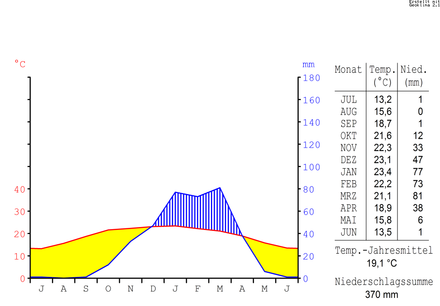 3. Tip pustinje prikazan na slici je?
Hamada
Serir
Erg
Nijedan od navedenih
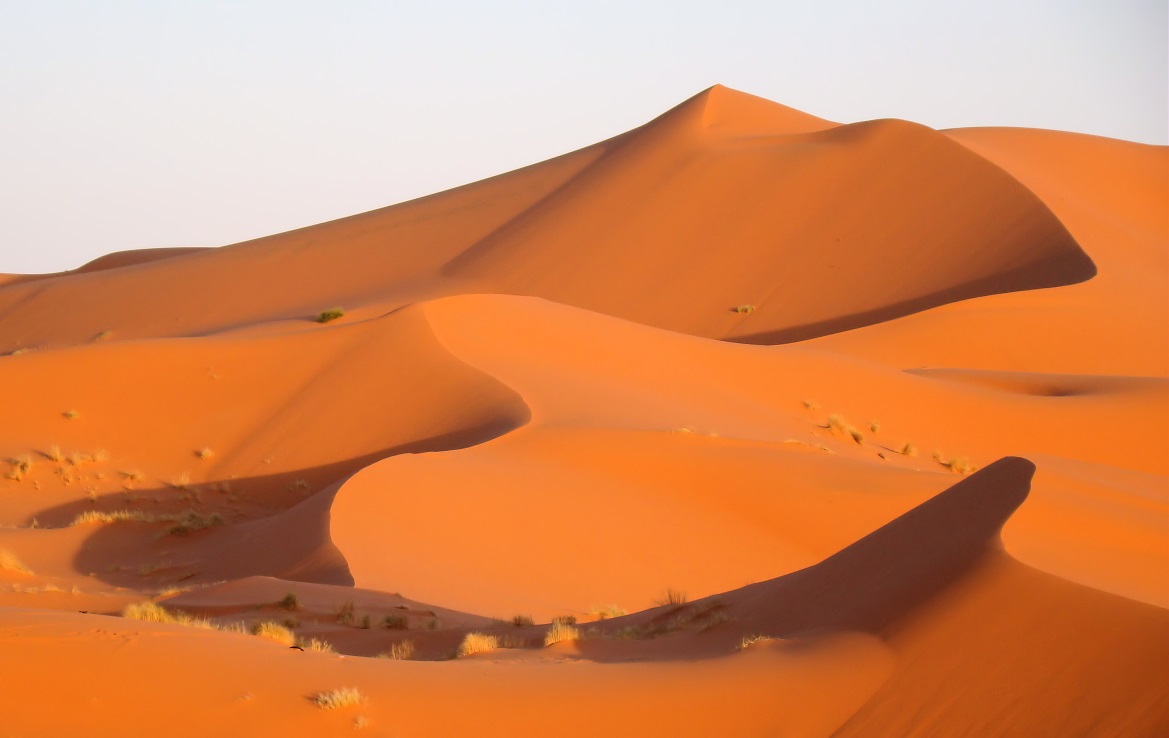 4. Životinja sa slike karakteristična je za :
Madagaskar
Saharu
Borneo
Sibir
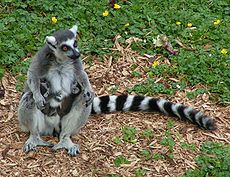 5. Na sledećoj karti prikazano je:
Rasprostranjenje budizma
Rasprostranjenje islama
Rasprostranjenje hrišćanstva
Rasprostranjenje hinduizma
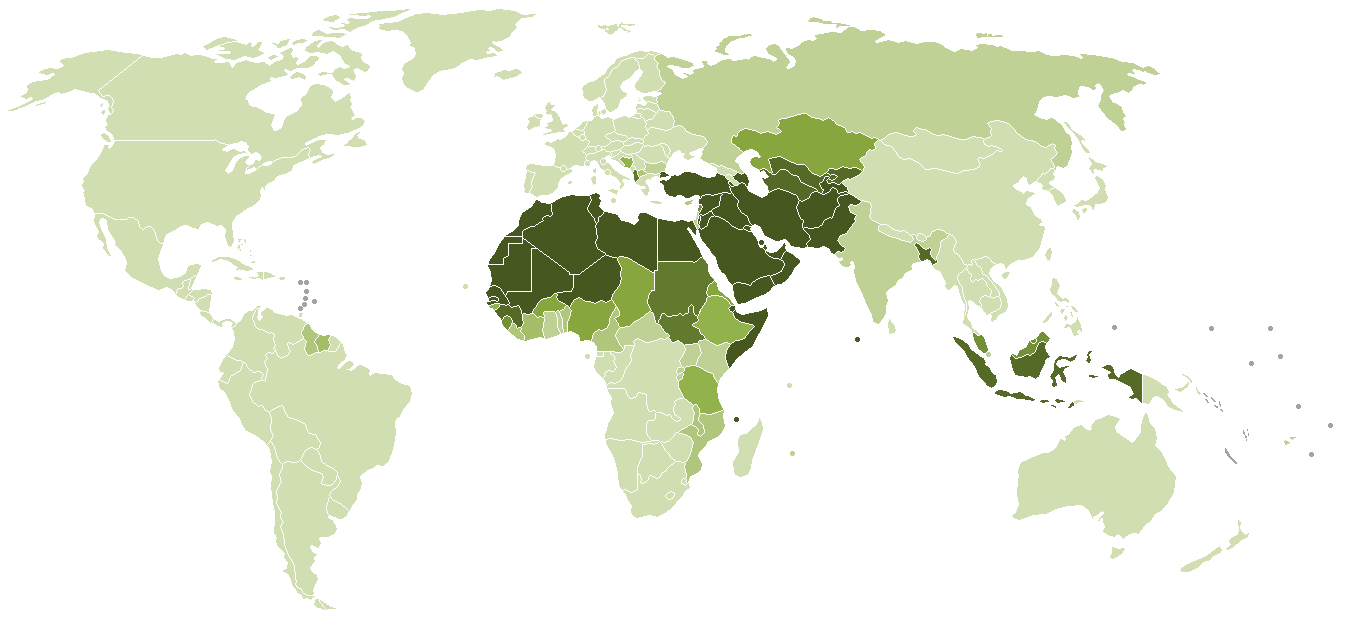 6. Predstavnik kog naroda je prikazan na slici?
Maorskog
Pigmejskog
Aboridzinskog
Bušmanskog
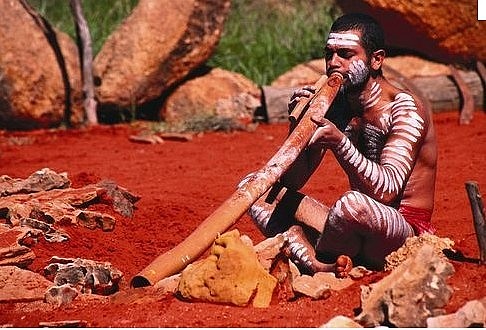 7. Sokobanja se nalazi u podnožju planine:
Kopaonik
Radan
Ozren
Miroč
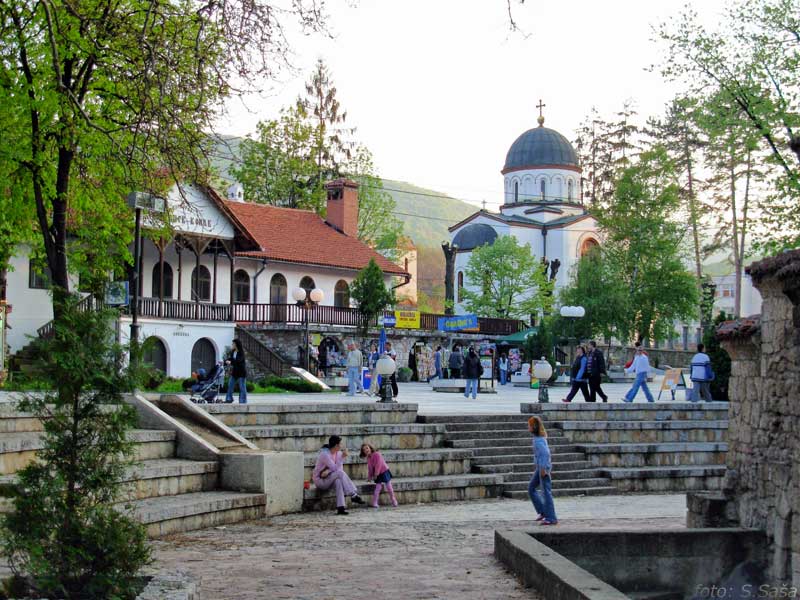 8. Koji od navedenih manastira se ne nalazi u Raškom okrugu?
Žiča
Studenica
Gradac
Ljubostinja
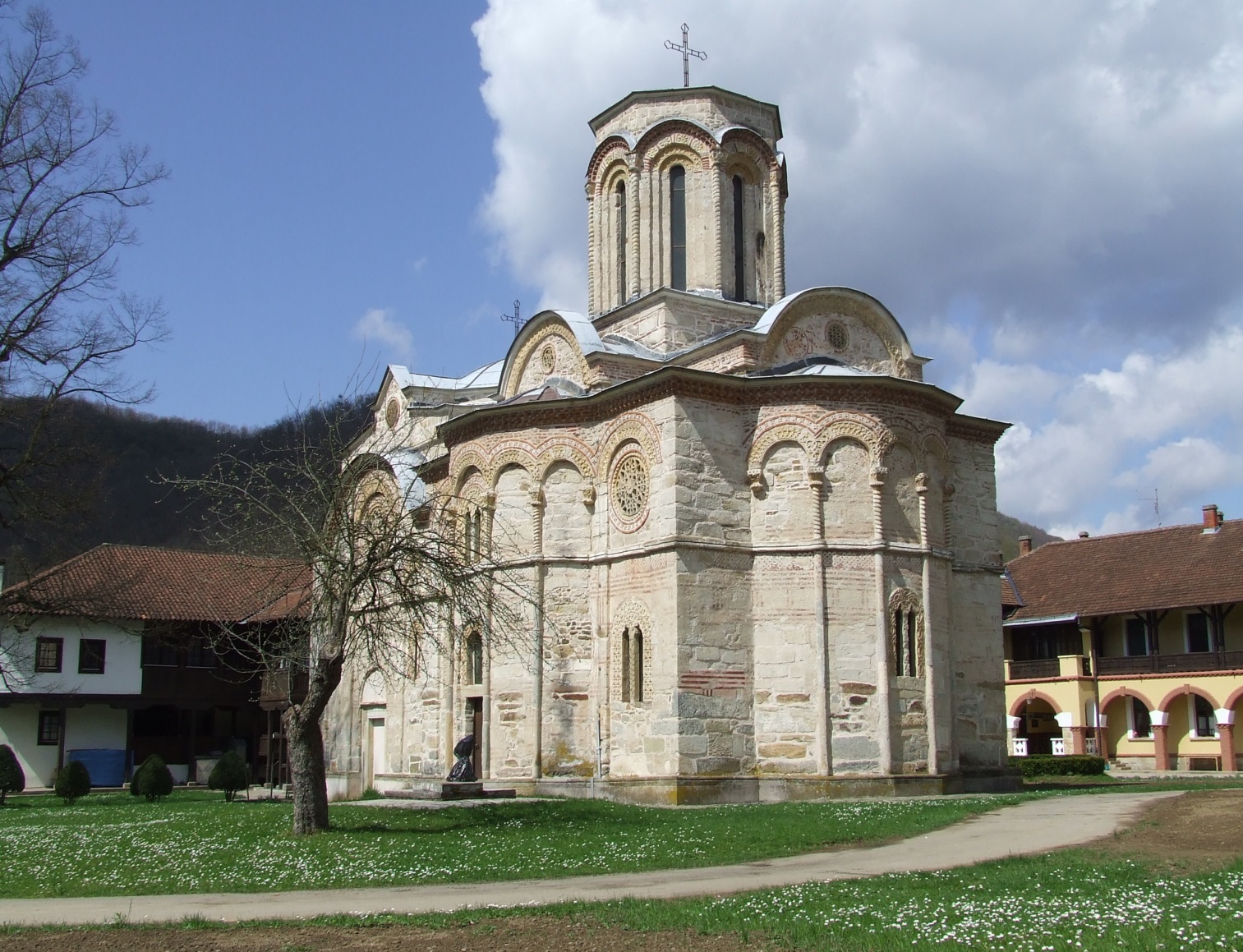 9. Dolina reke Vratne poznata je po:
Uvalama
Prerastima
Meandrima
Adama
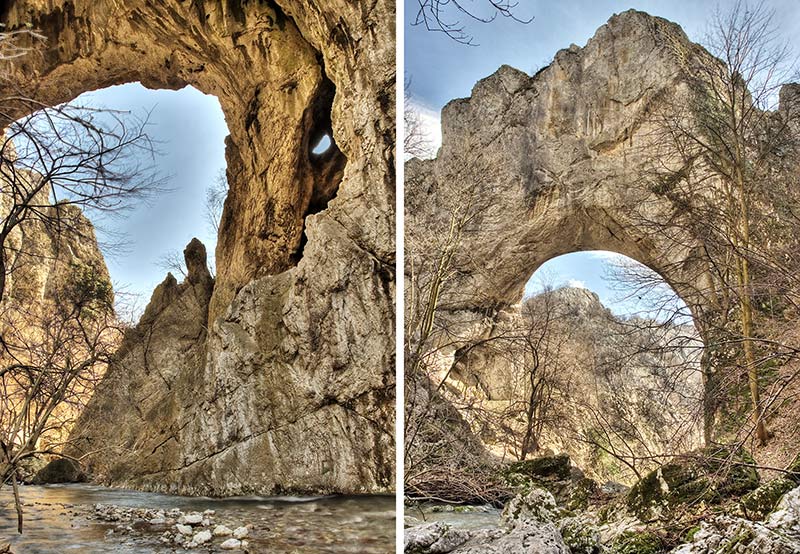 10. Pećina Risovača nalazi se u:
Aranđelovcu
Topoli
Gornjem Milanovcu
Požarevcu
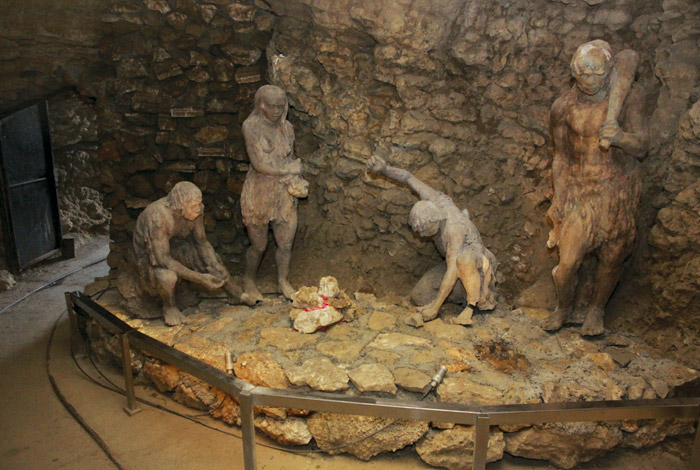 11. Šta predstavlja sledeća karta?
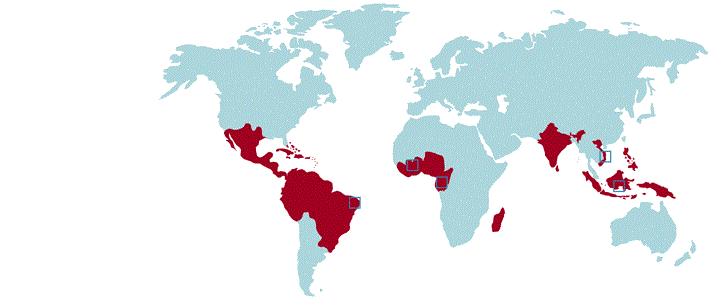 Proizvodnju nafte
Proizvodnju kakaoa
Proizvodnju bakra
Proizvodnju bibera
12. Slovaci čine većinu u jednoj od navedenih opština:
Kovačica
Opovo
Sečanj
Plandište
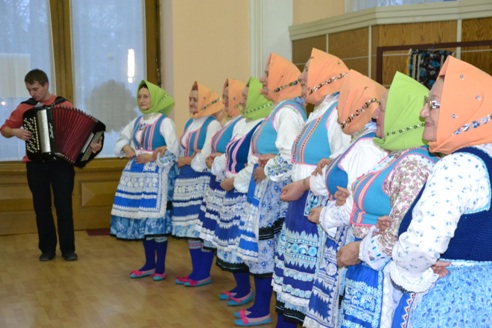 13. Koji oblik reljefa je prikazan na slici?
Uvala
Vrtača
Škrapa
Jama
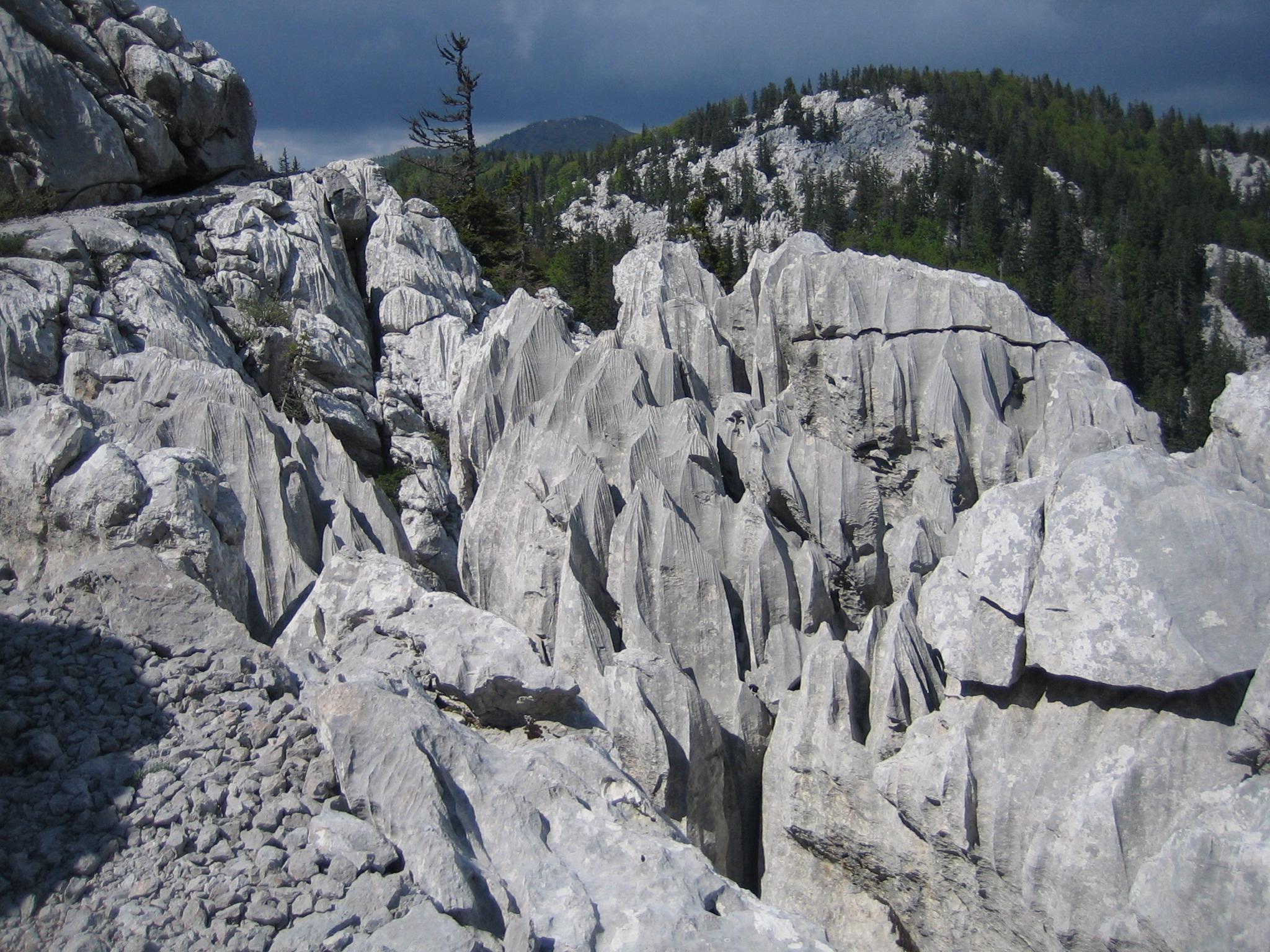 14. 	Izbaci uljeza:
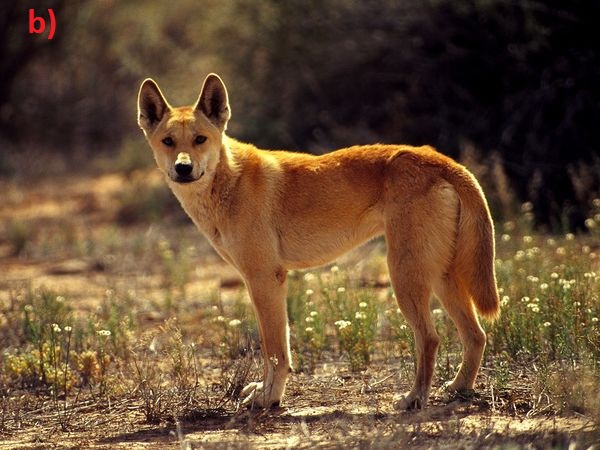 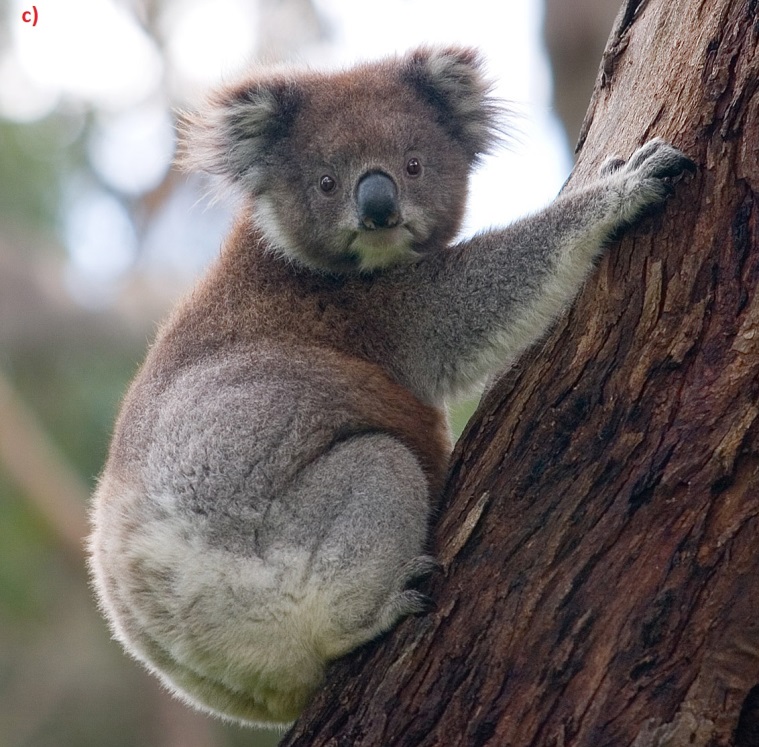 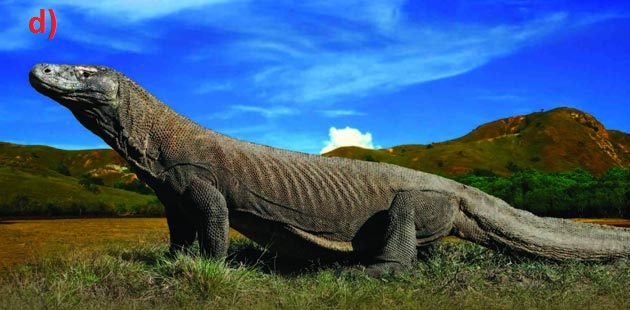 15. Pejzaž na slici karakterističan je za:
Belgiju
Francusku
Mađarsku
Holandiju
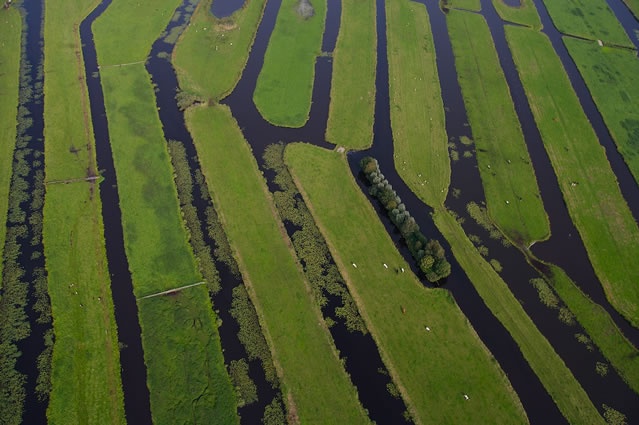 16. Batat-slatki krompir se najviše proizvodi u:
Kini
Mađarskoj
Iranu
Indoneziji
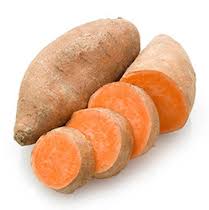 17. Voće sa slike se u Srbiji najviše gaji u:
Zapadnoj Srbiji
Banatu
Sremu
Istočnoj Srbiji
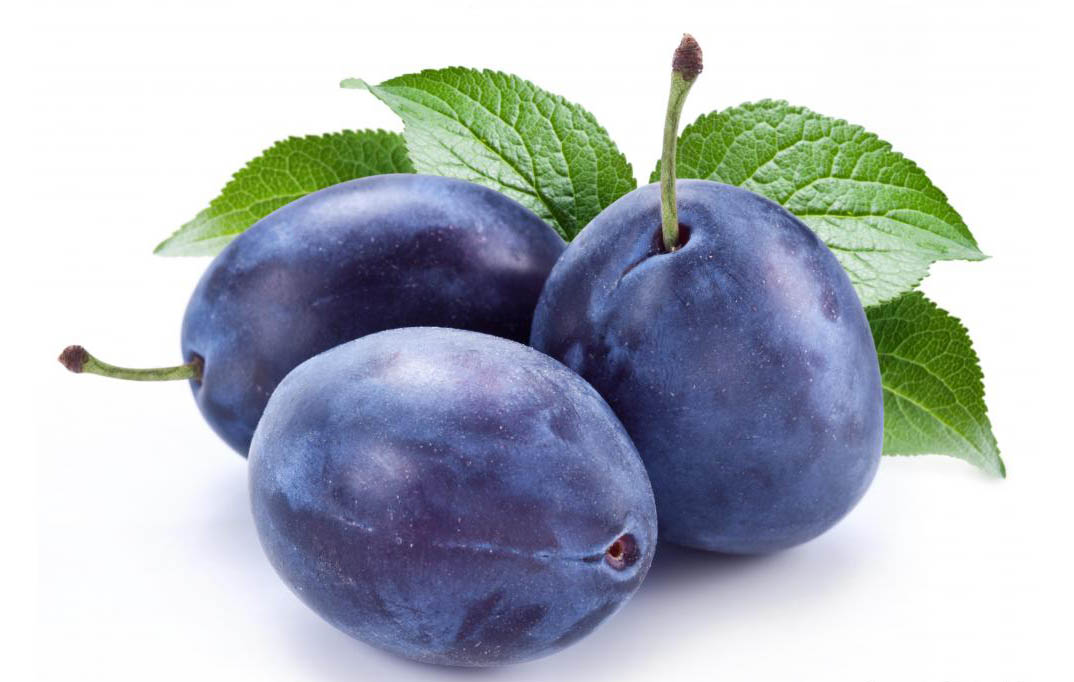 18. Ohridsko jezero, po načinu postanka  je:
Vulkansko
Tektonsko
Veštačko
Kraško
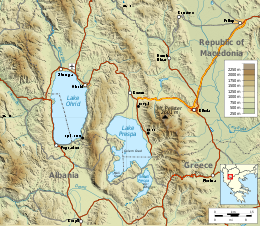 19. Građevina sa slike pripada kojoj civilizaciji?
Maja
Inka
Asteka
Tuarega
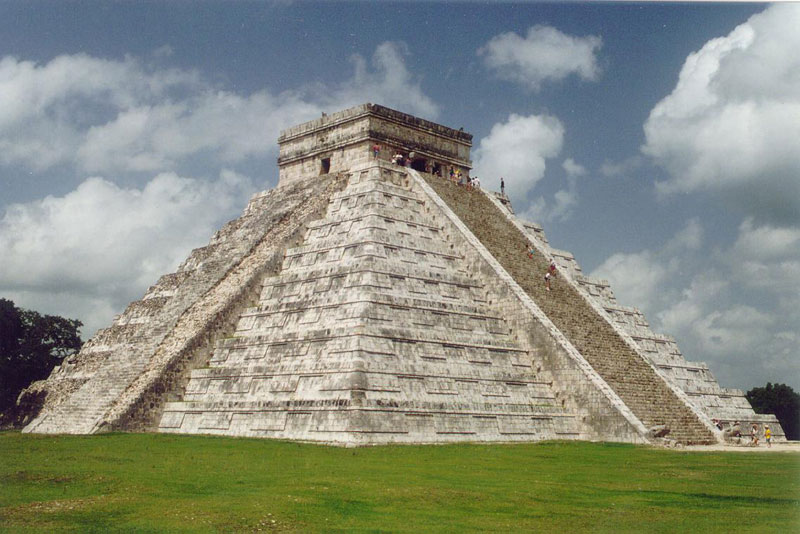 20. Jedna navedenih zemalja je anglofonska:
Nikaragva
Gvatemala
Honduras
Belize
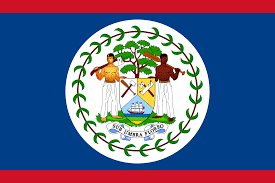 21. Koji tip oblaka se nalazi se na slici?
Stratus
Kumulus
Cirus
Kumulonimbus
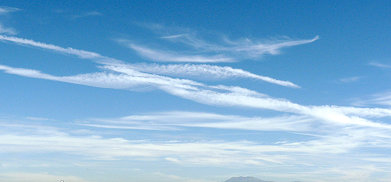 22. Izbaci uljeza:
Banja Slankamen
Banja Selters
Palanački kiseljak
Bukovička banja
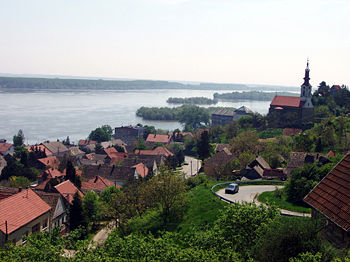 23. Pronađi francusku koloniju:
Ruanda
Burundi
Togo
Madagaskar
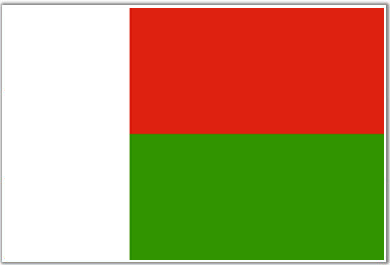 24. Najmanja planeta u Sunčevom sistemu je:
Venera
Merkur
Saturn
Uran
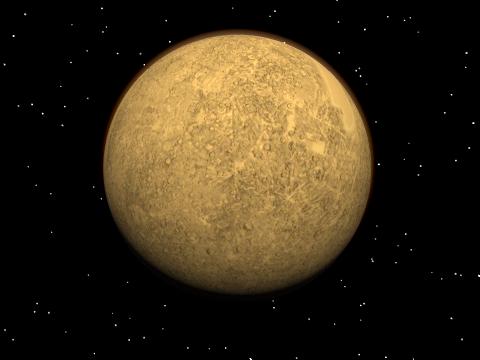 25. Šta predstavlja sledeća karta?
Proizvodnju kalaja
Proizvodnju nafte
Proizvodnju pšenice
Proizvodnju dijamanata
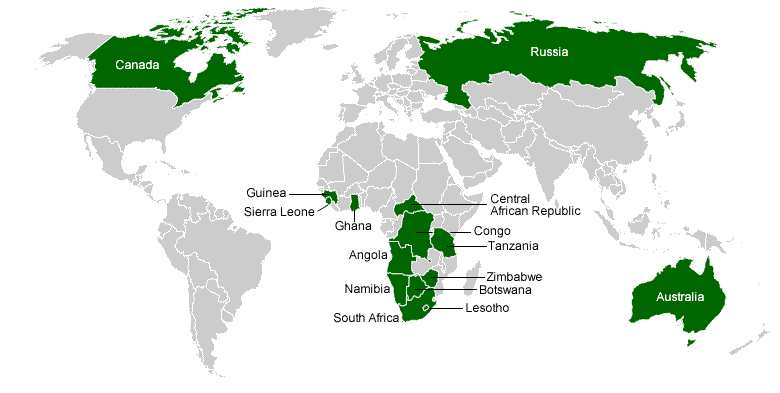 26. Najveća ravničarska tvrđava u Evropi je:
Smederevska
Petrovaradinska
Beogradska
Golubačka
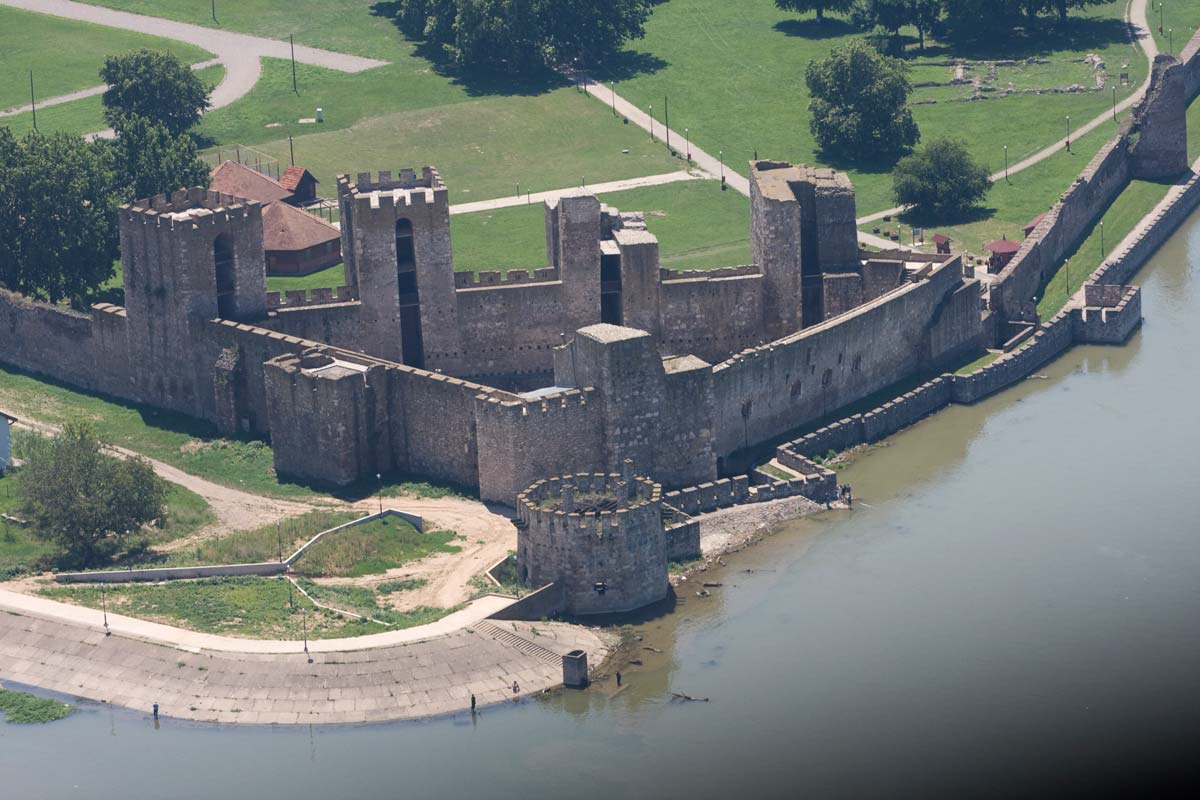 27. Najveće posledice cunamija 2004. godine osetili su stanovnici:
Jugoistočne Azije
Jugozapadne Azije
Južne Australije
Zapadne Australije
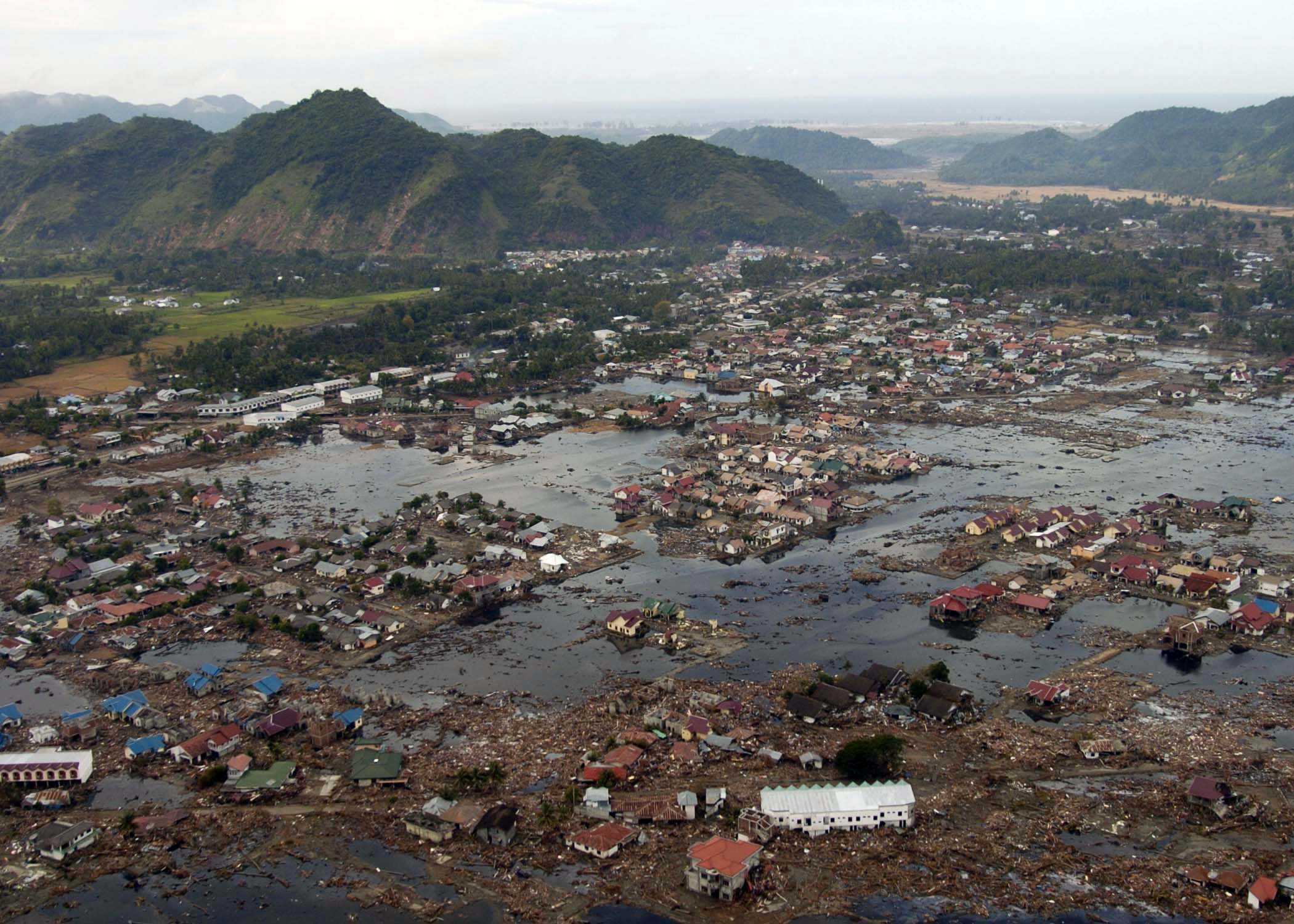 28. Građevina sa slike je simbol grada:
Damaska
Jerusalima
Amana
Bejruta
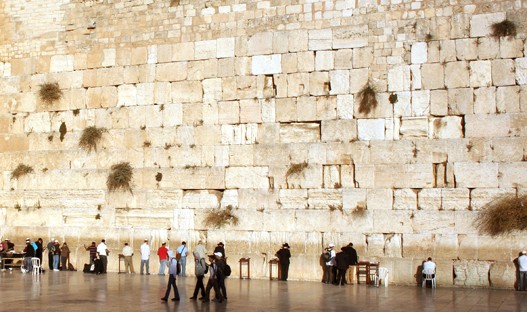 29. Na prostoru ostrva Borneo zastupljene su:
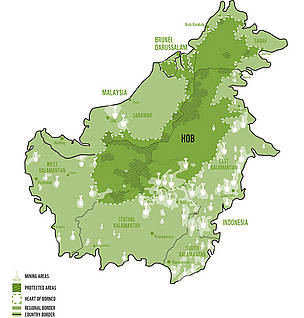 1 država
2 države
3 države
4 države
30. Uskršnja ostrva pripadaju:
Ekvadoru
Čileu
Argentini
Boliviji
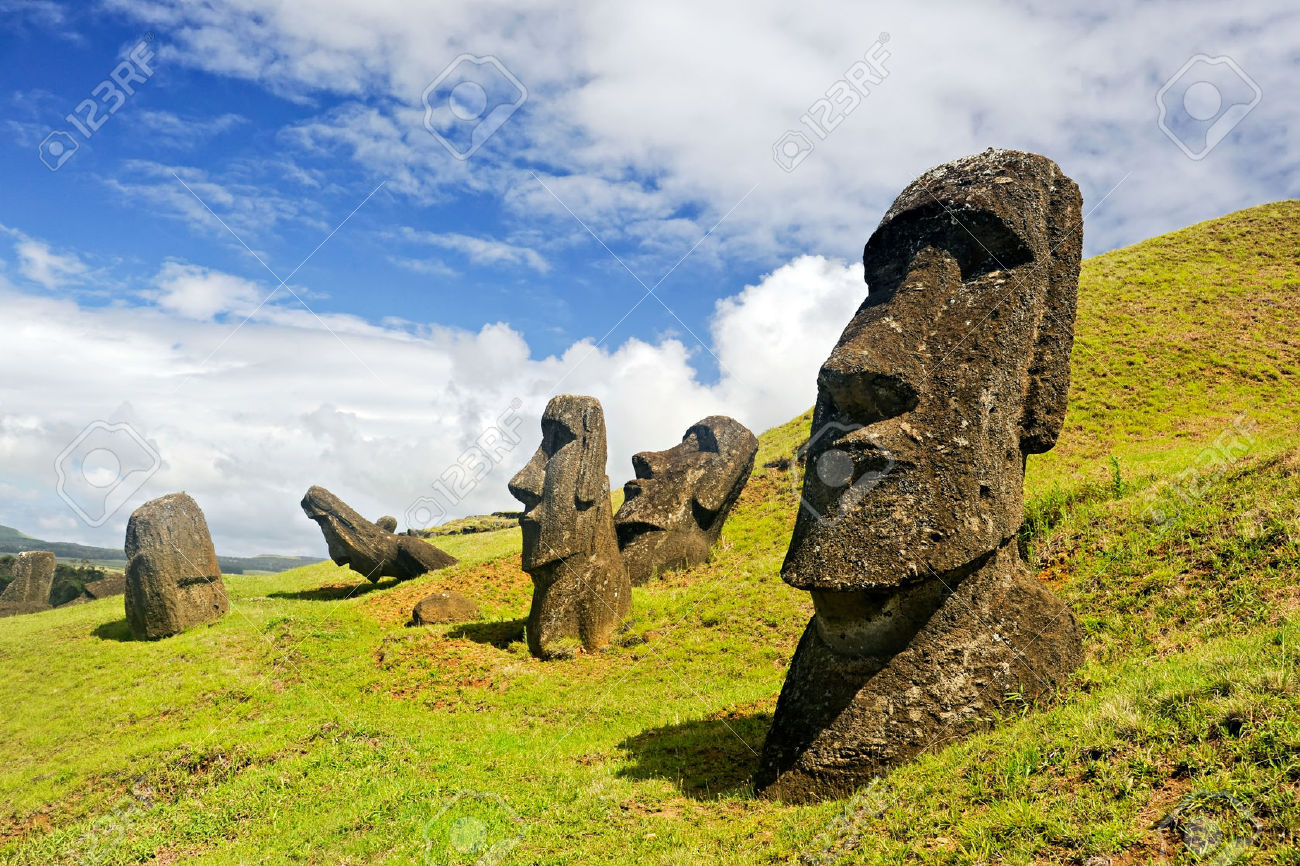 31. Najveću ulogu u stvaranju oblika reljefa sa slike ima:
Vetar
Voda
Led
Unutrašnje sile Zemlje
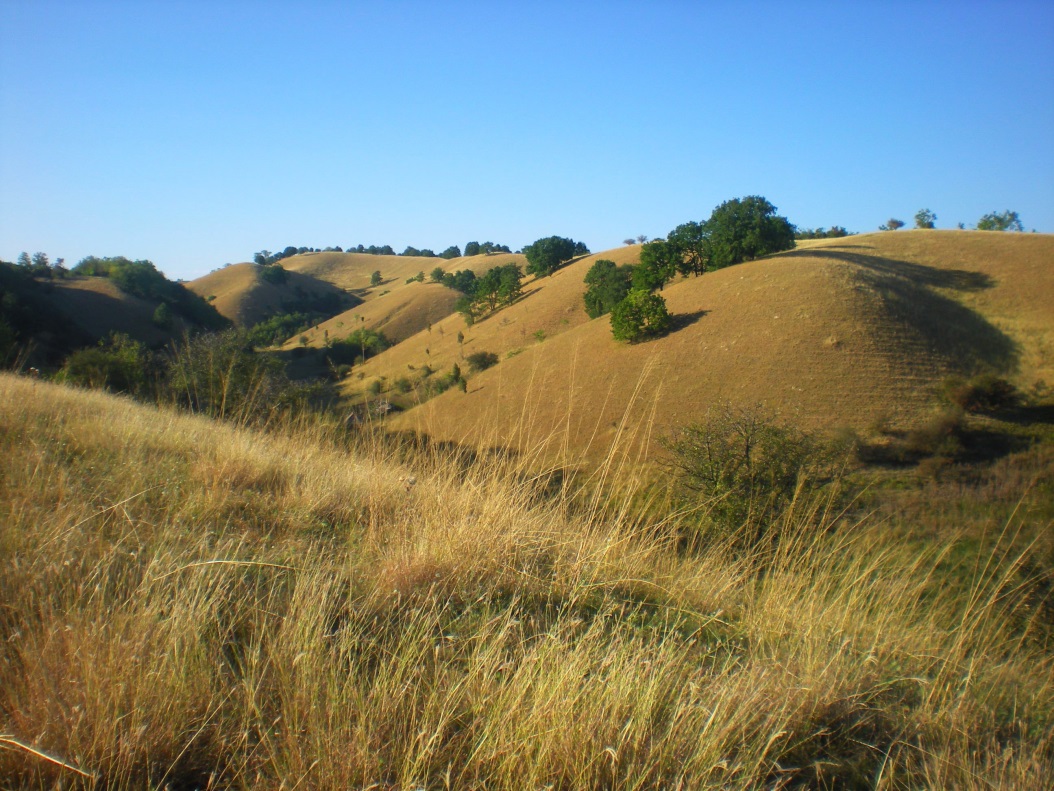 32. Grad sa slike nalazi se na obali reke:
Sava
Dunav
Tisa
Tamiš
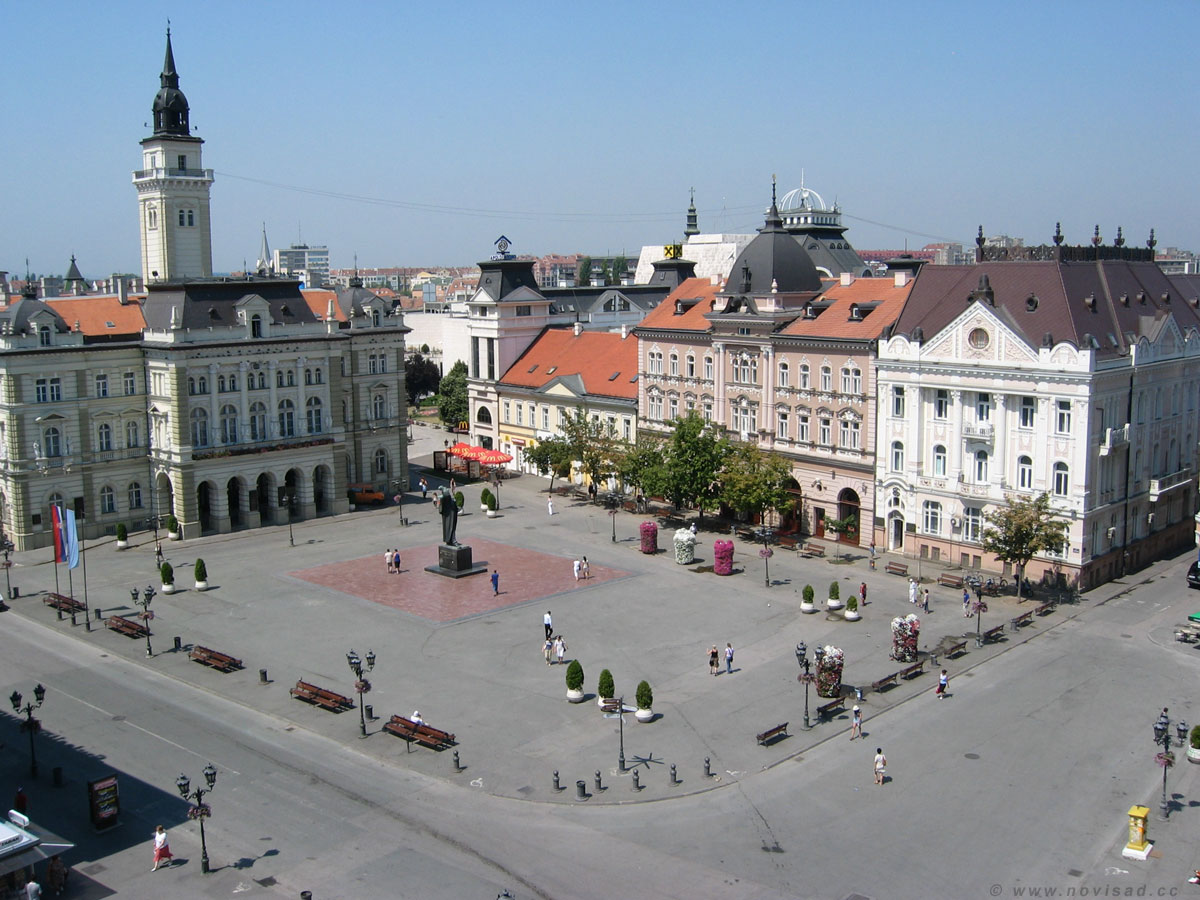 33. Dzinovska sekvoja karakteristična je za:
Afriku
Aziju
Severnu Ameriku
Evropu
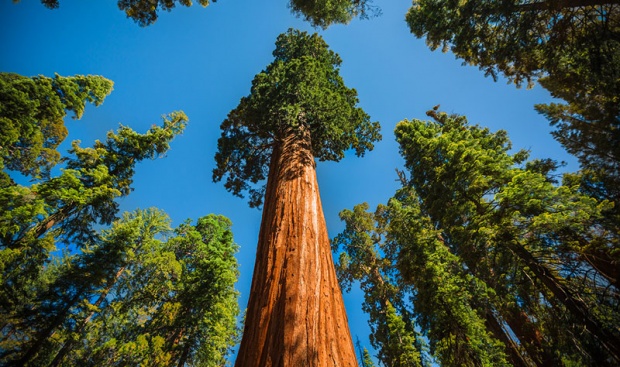 34. Most sa slike spaja:
Švedsku i Dansku
Dansku i Nemačku
Veliku Britaniju i Francusku
Dansku i Norvešku
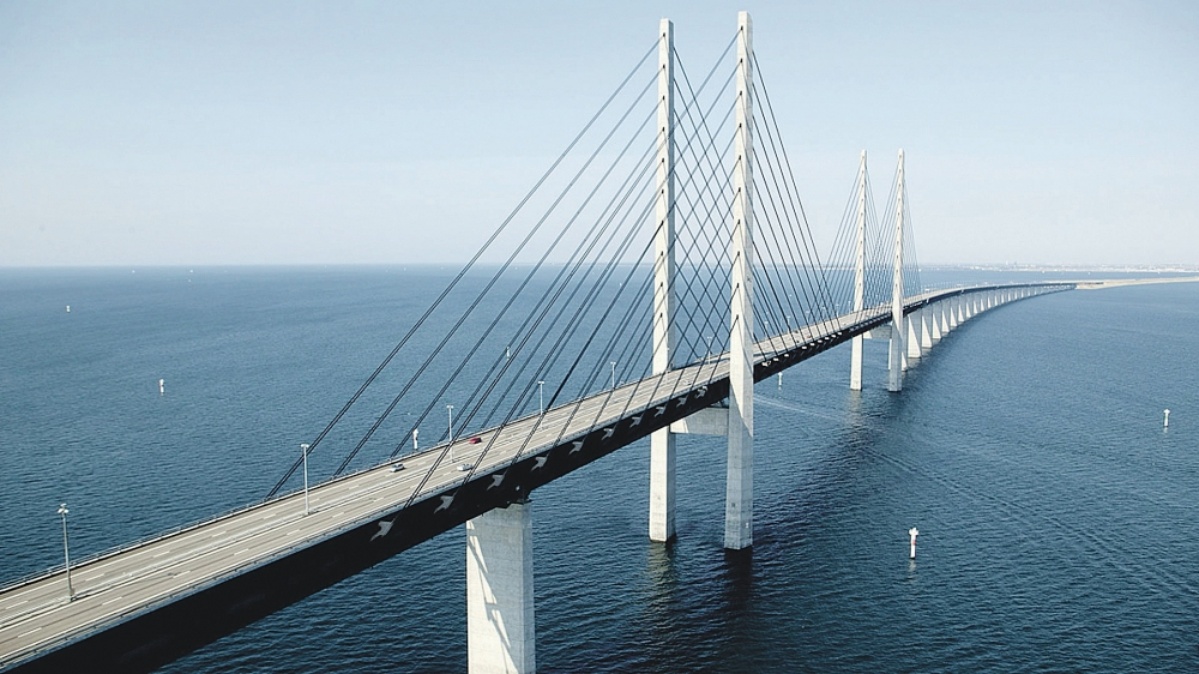 35. OPEC predstavlja udruženje zemalja proizvođača:
Uglja
Nafte
Zlata
Srebra
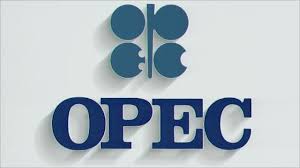 36. Od ponuđenih opština zaokruži onu gde vlada „bela kuga”:
Preševo
Tutin
Crna Trava
Novi Pazar
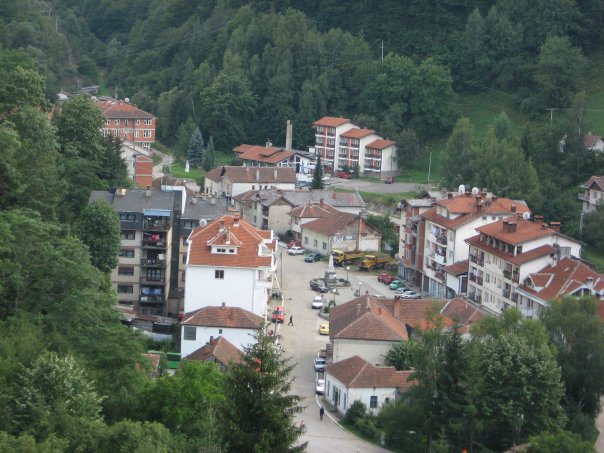 37. Izbaci uljeza:
Kopaonik
Željin
Goč
Radan
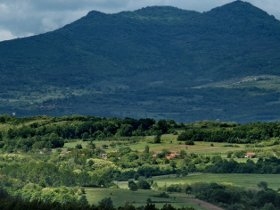 38. U kojoj od ovih država, glavni grad nije i najmnogoljudniji:
Bugarska
Poljska
Hrvatska
Turska
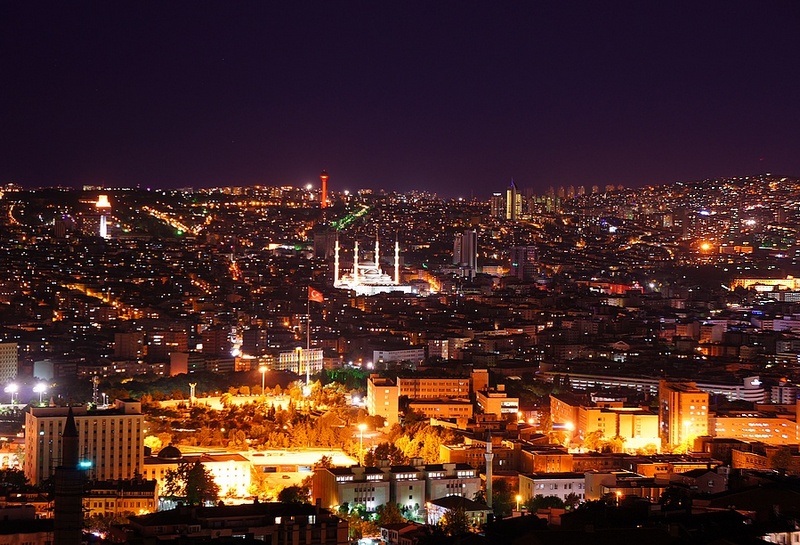 39. Koju od navedenih država preseca ekvator?
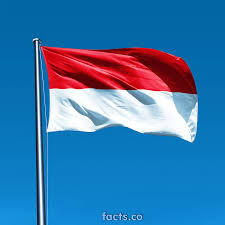 Indoneziju
Indiju
Maldive
Čad
40. Oblast visokih trava naziva se:
Stepa
Tajga
Savana
Tundra
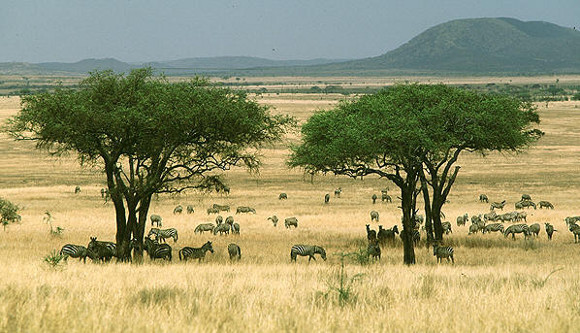